Vysoká škola technická a ekonomická v Českých BudějovicíchÚstav technicko-technologickýBc. Michek MartinObhajoba diplomové práceOptimalizace rozvozních aktivit ve vybrané společnosti
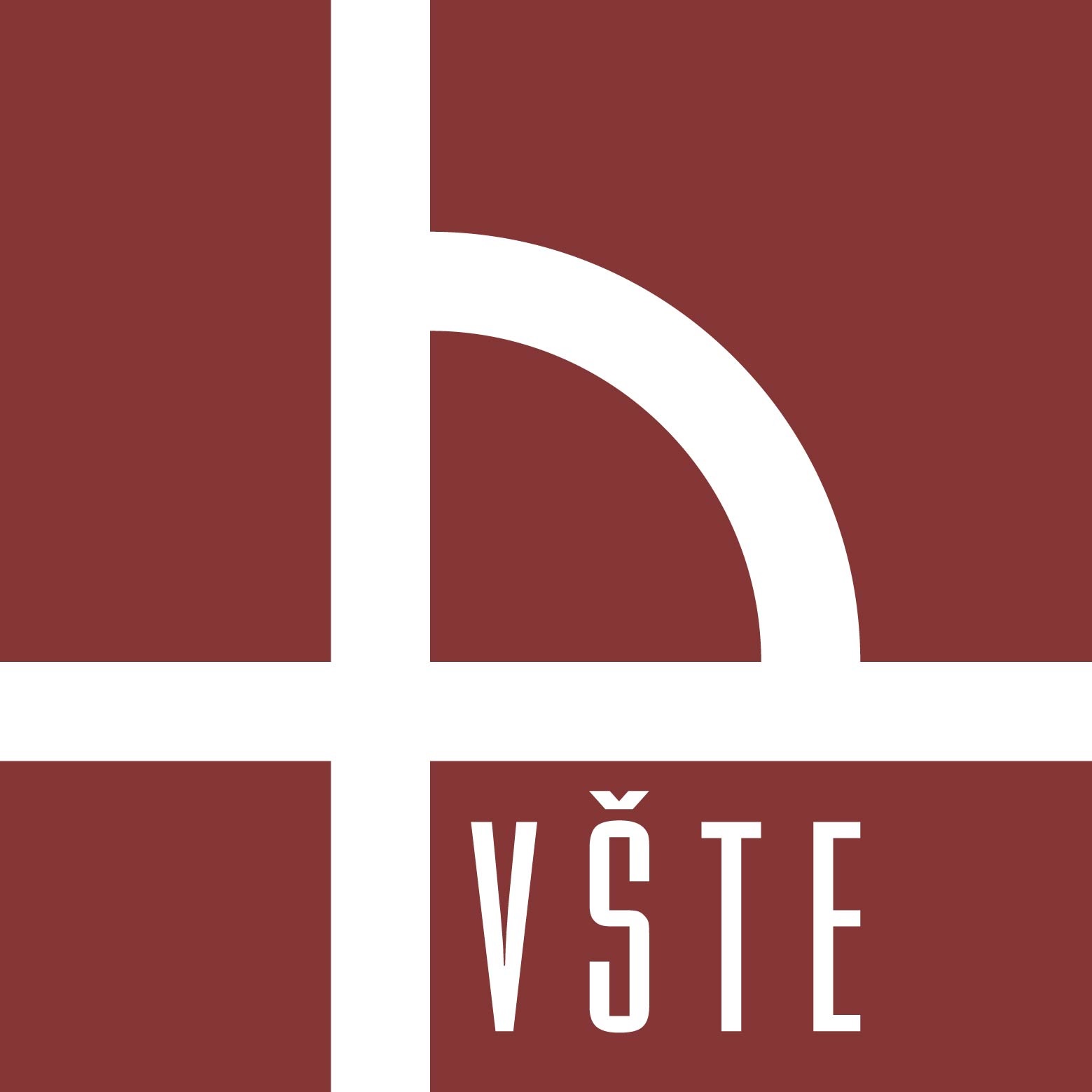 Vedoucí: RNDr. Ivo Opršal, Ph.D.
Oponent: Ing. Štěpán Pacas
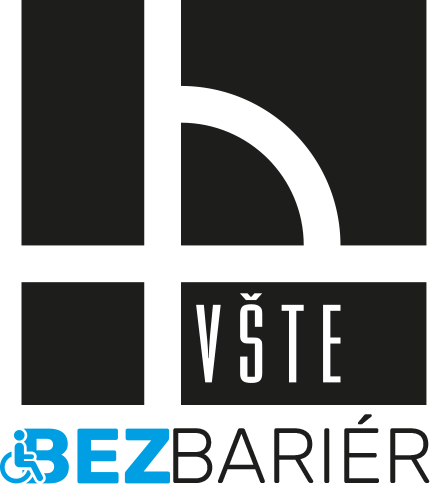 Cíl práce
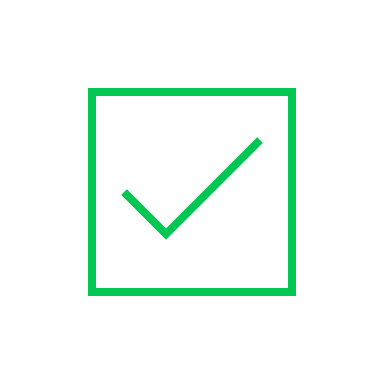 Cílem práce bylo popsat distribuční (rozvozní) činnosti ve vybrané společnosti, vyhodnotit analytickou část v daném kontextu a provést patřičnou optimalizaci, včetně technicko-ekonomického zhodnocení navržených řešení.
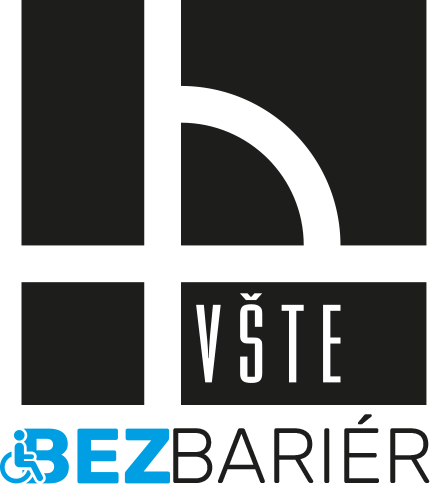 Metodika práce
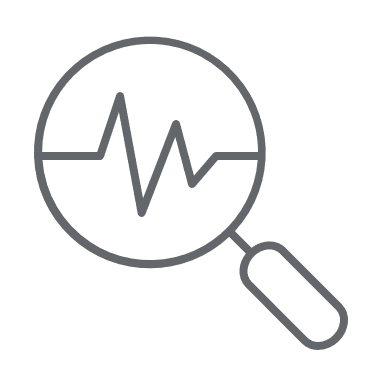 Analýza, pozorování a měření
SWOT analýza
Vícekriteriální rozhodování (Bodovací metoda, metoda pořadí)
Littlův algoritmus
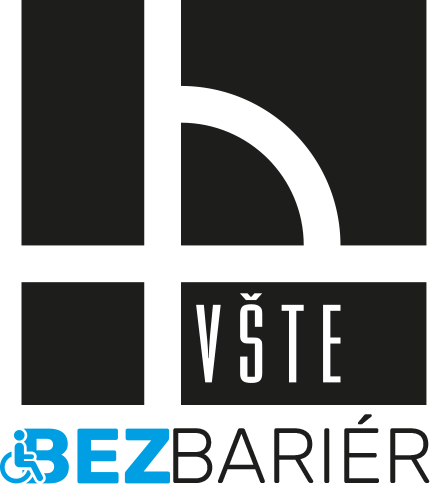 Úzká místa
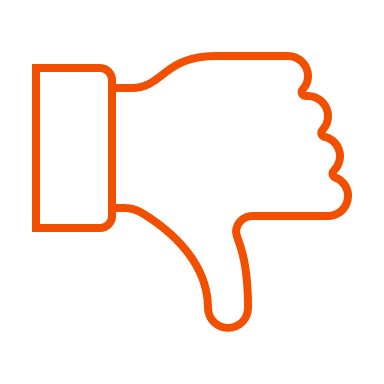 Umístění podniku
Objednávkový systém
Absence plánování tras
Nevhodné obalové hospodářství
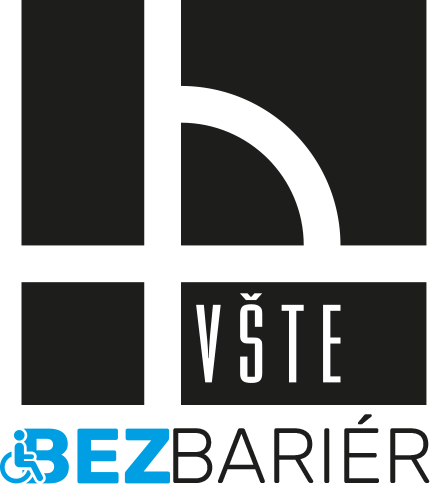 Optimalizace rozvozových aktivit
[Speaker Notes: Díky těmto optimalizacím se snížila celková denní najetá vzdálenost o 5,72 %, konkrétně o 10,7 km V rámci této optimalizace podnik ročně uspoří 7 222 Kč za pohonné hmoty.
Došlo také k denní úspoře času v míře 20 minut, díky této úspoře ušetří podnik v nákladech na mzdu zaměstnanců 8 371 Kč..]
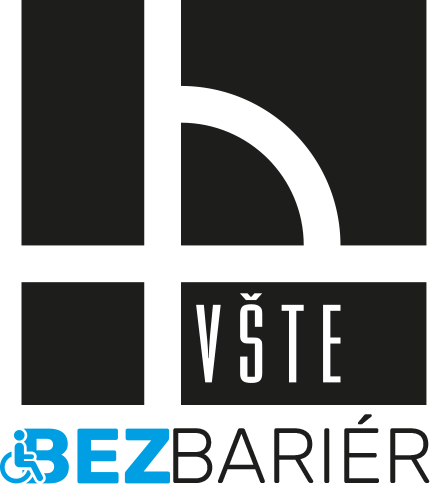 Optimalizace rozvozových aktivit
[Speaker Notes: Celkově tak díky využití Littlova algoritmu pro optimalizaci tří rozvozních linek podnik ušetří 15 594 Kč za rok, což je úspora o 5,46 %.]
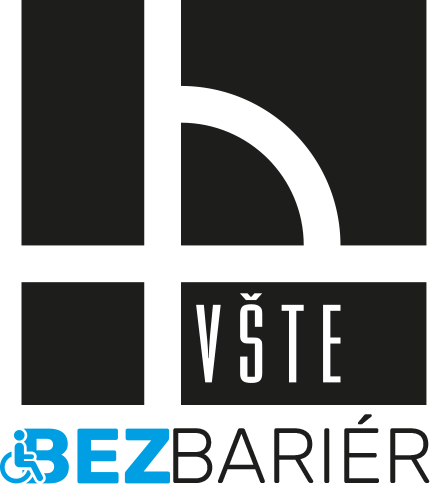 Optimalizace obalového hospodářství – obaly a MJ
Před optimalizací
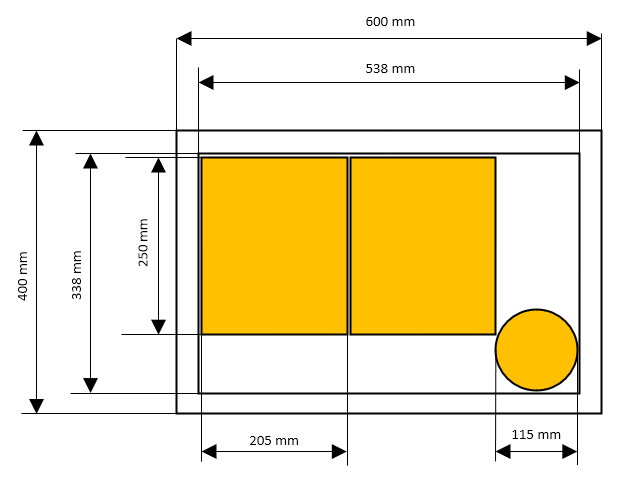 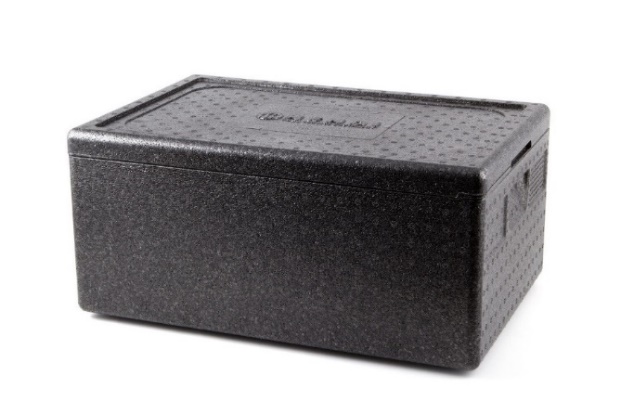 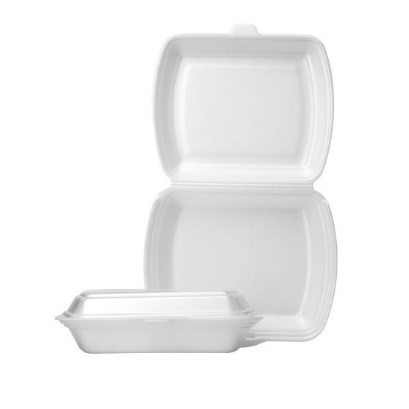 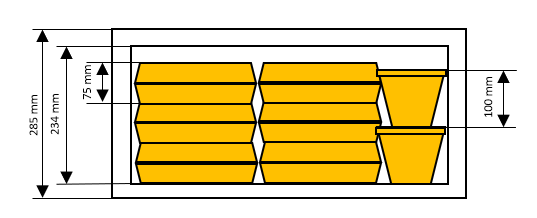 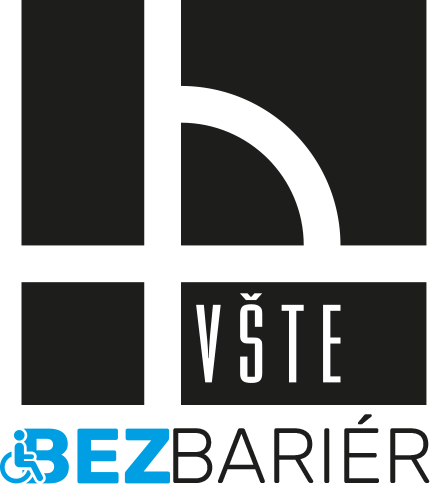 Optimalizace obalového hospodářství – obaly a MJ
+ 25 ks
+ 17,9 %
[Speaker Notes: Využití zatavovacích obalů a nových termoboxů. Investice 15k za stroj a následně 1714 Kč za 1ks nových manipulačních jednotek. Díky této optimalizaci se však zvýší počet obědů uložených v jedné manipulační jednotce zvýší o 24 ks a 1 ks polévky. Ložná plocha se využije o 17.9 % lépe.]
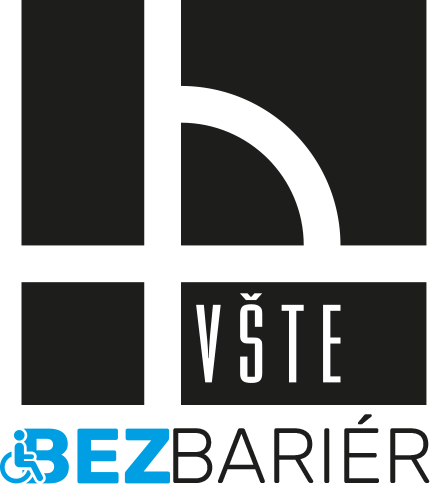 Optimalizace obalového hospodářství – obaly a MJ
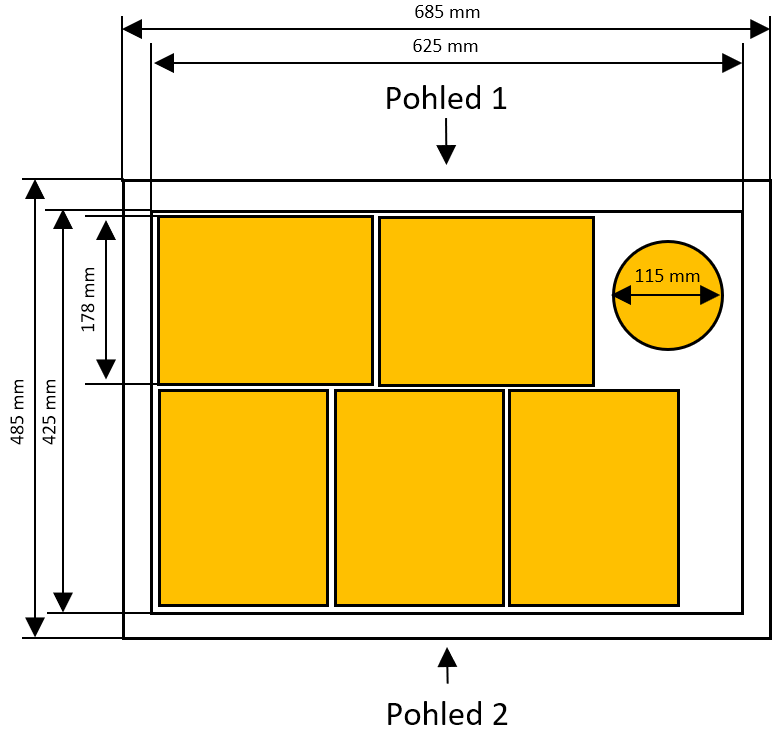 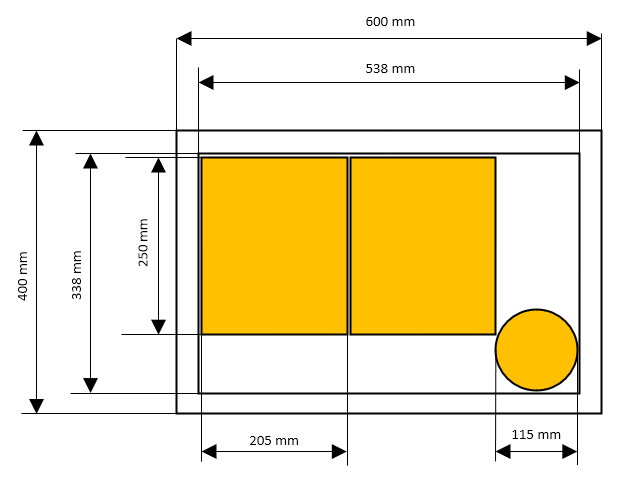 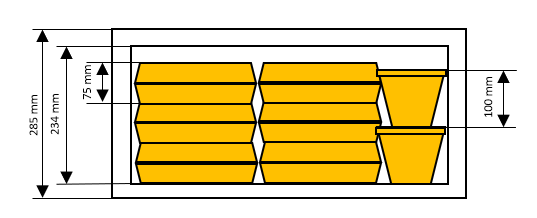 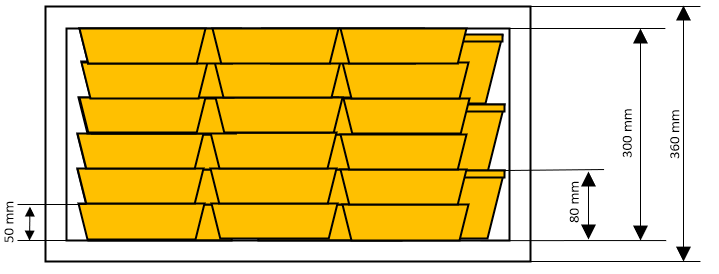 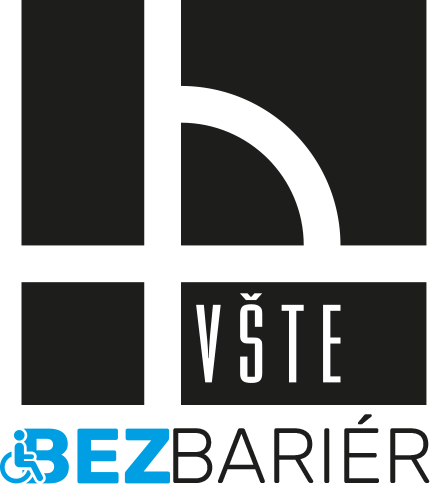 Optimalizace obalového hospodářství – uložení v DP
Před optimalizací
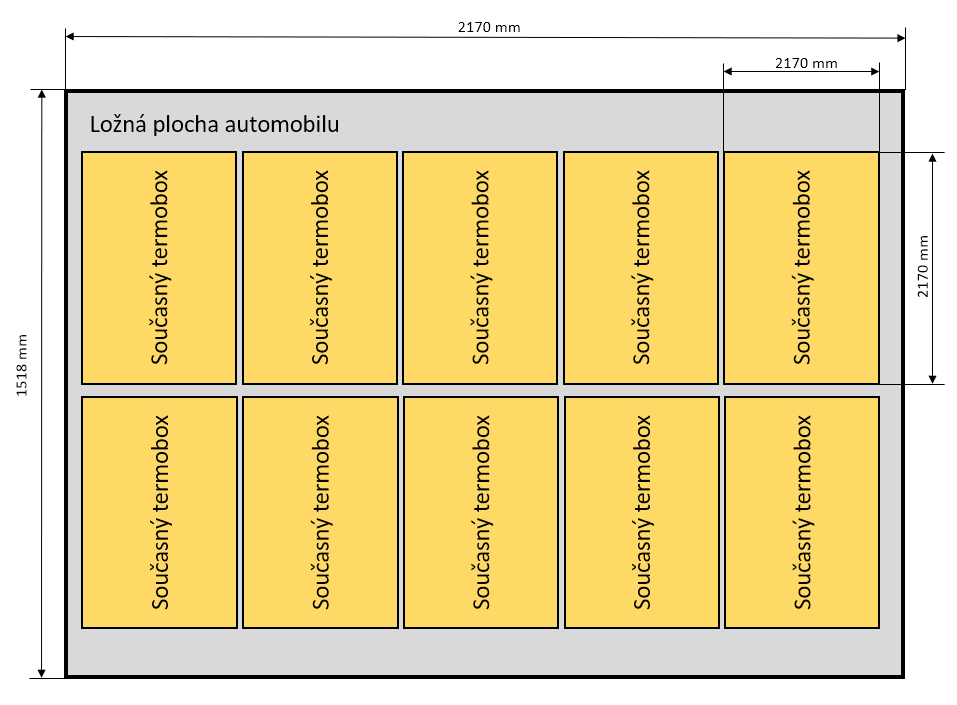 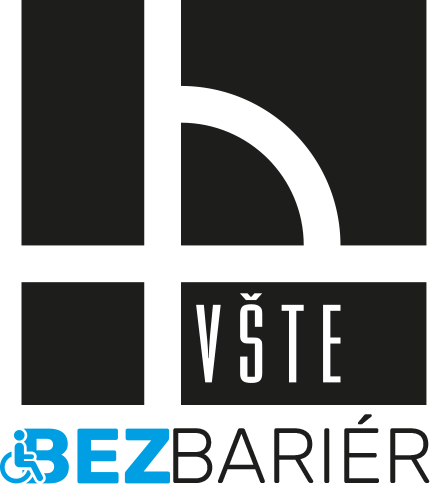 Optimalizace obalového hospodářství – uložení v DP
270 menuboxů
66 menuboxů
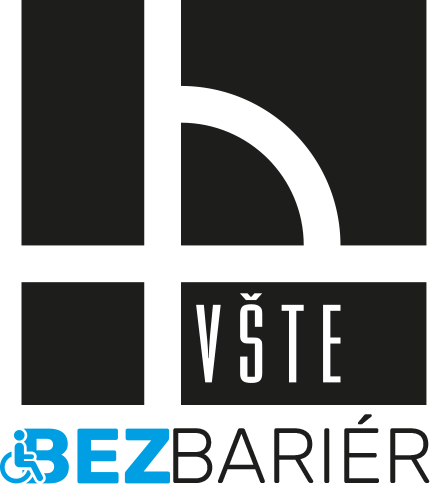 Optimalizace obalového hospodářství – uložení v DP
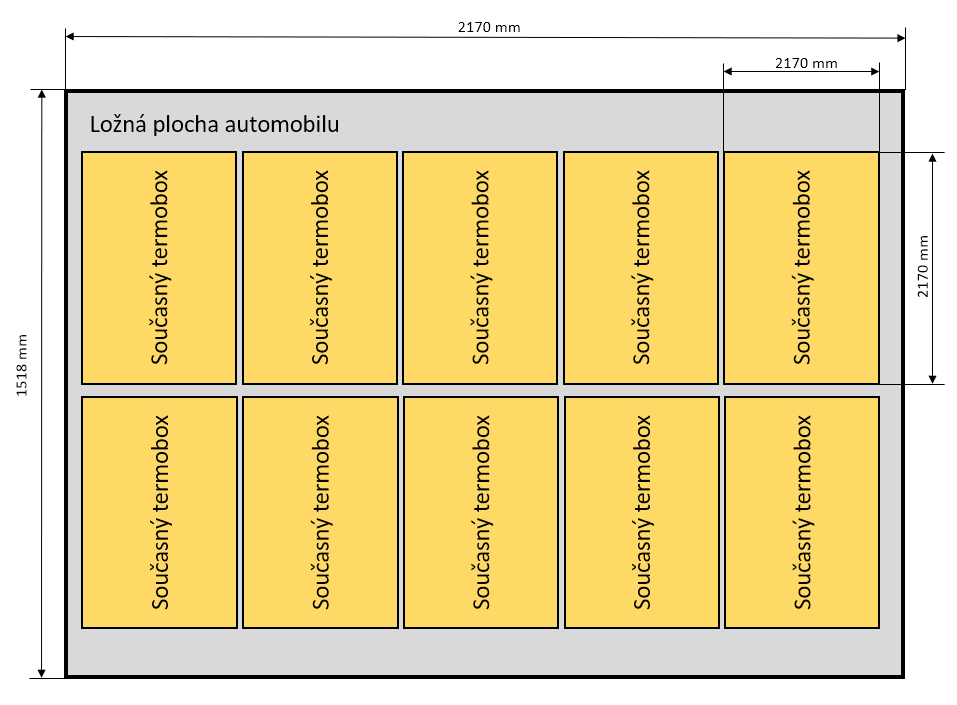 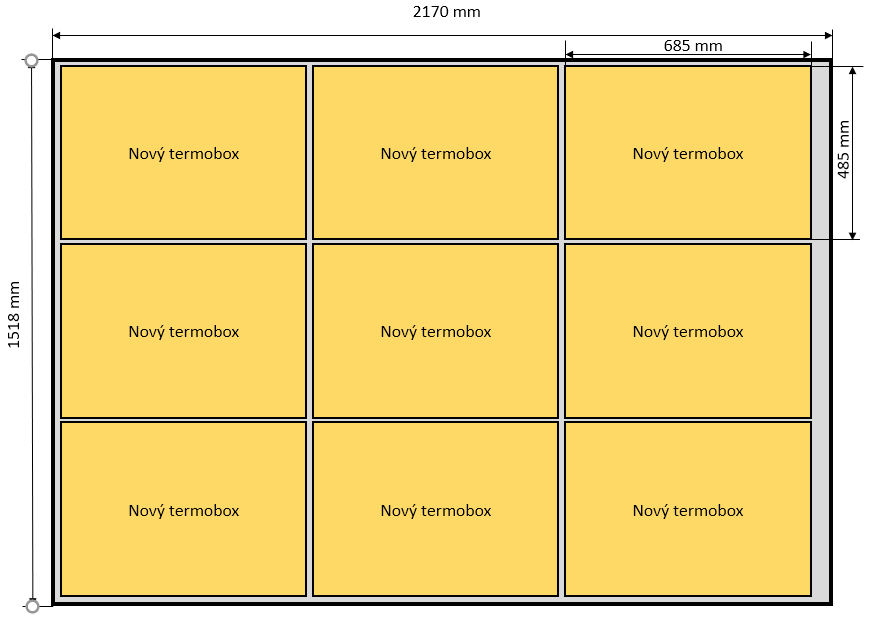 [Speaker Notes: Díky této optimalizaci se zvýší využití ložné plochy automobilu o 17,87 % a v jedné vrstvě manipulačních jednotek bude nově místo 60 obědů 240 obědů, to je zvýšení o 400 %.]
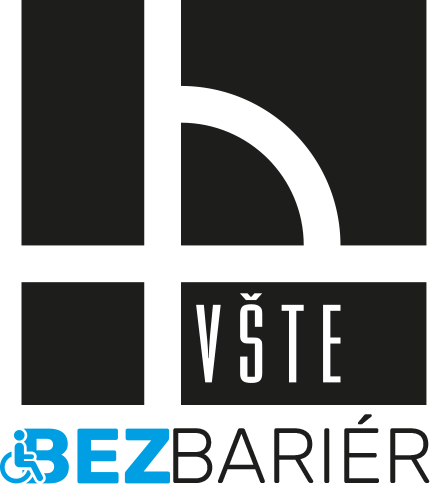 Optimalizace objednávkového systému
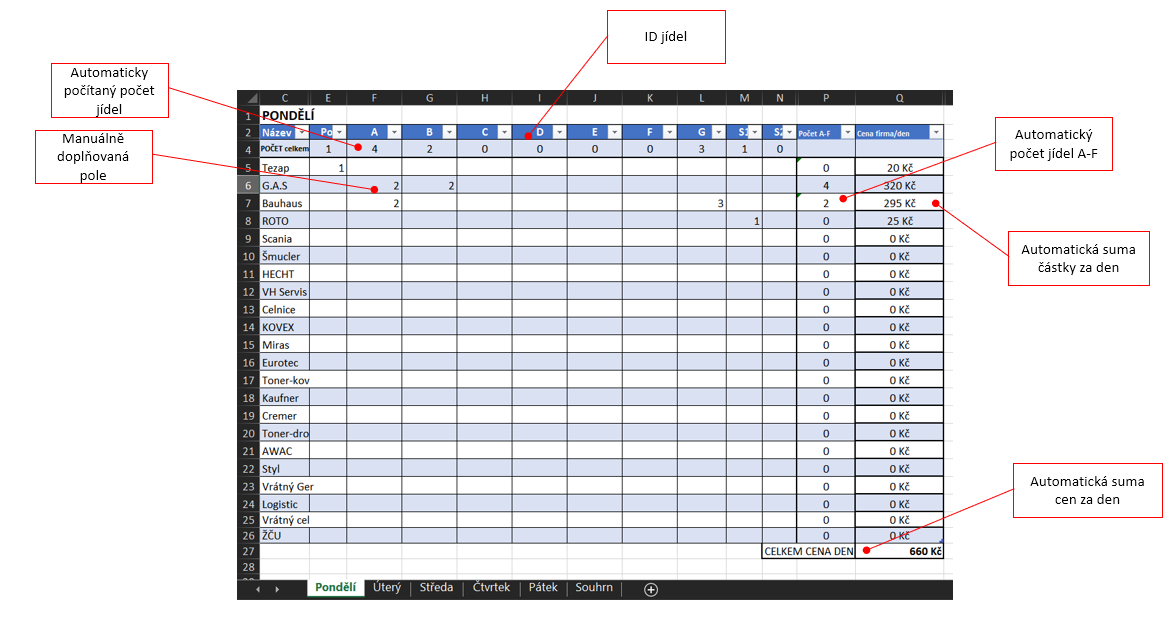 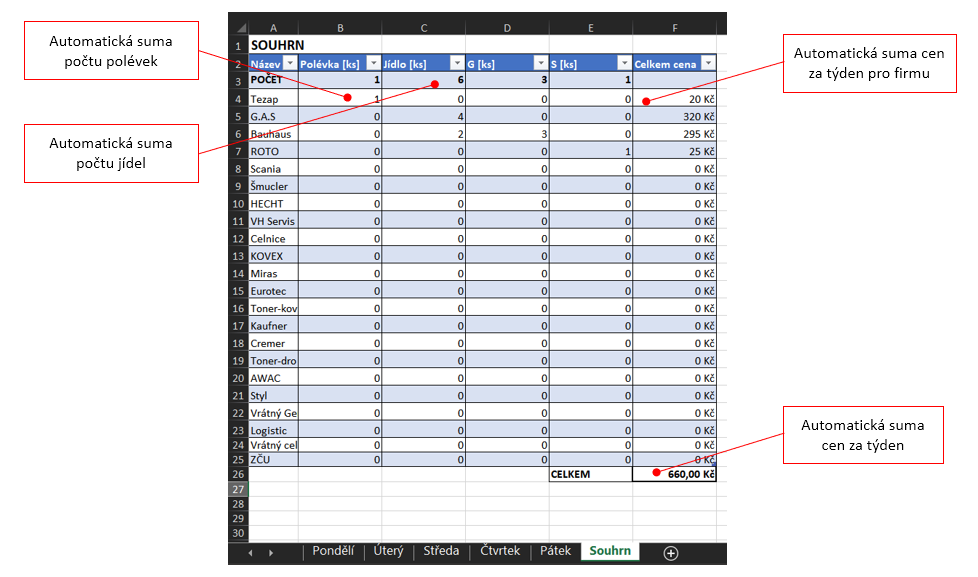 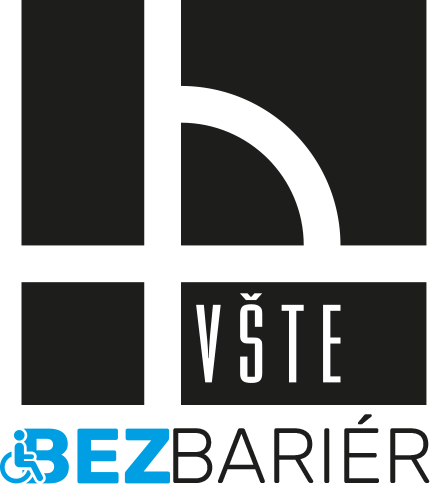 Optimalizace objednávkového systému
- 37 782 Kč
- 53,5 %
[Speaker Notes: Časové úspoře 53,5 % na administraci. Tato úspora odpovídá úspoře 132,2 Kč za den. Navíc se díky optimalizaci zcela eliminovala chybovost.]
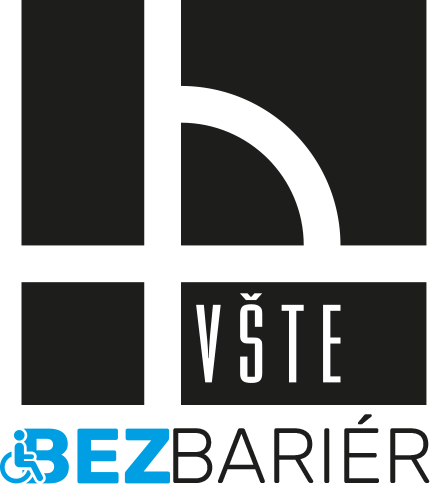 Shrnutí
Optimalizace rozvozových aktivit
Úspora nákladů na pohonné hmoty
Úspora nákladů na mzdu zaměstnanců

Optimalizace obalového hospodářství
Snížení množství MJ a manipulace
Efektivnější využití ložné plochy DP a MJ
Optimálnější obaly vzhledem k produktům

Optimalizace objednávkového systému
Úspora nákladů na mzdu zaměstnanců
Mitigace rizika chybovosti
Digitalizace
- 53 376 Kč
- 17,6 %
[Speaker Notes: Investiční náklady na optimalizaci budou pro podnik jednorázové ve výši 15000 Kč za zatavovací stroj a následně 1714 Kč za 1ks nových manipulačních jednotek.]
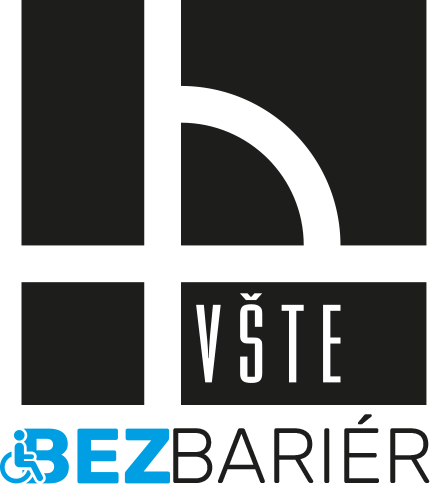 Dotazy vedoucího a oponenta
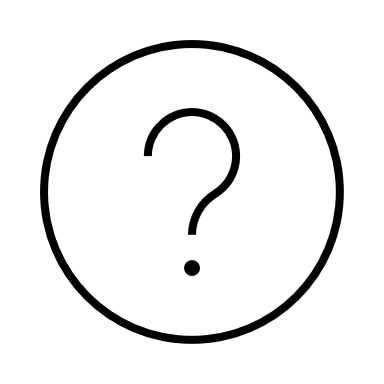 Jakým způsobem probíhá a bude probíhat označování jednotlivých termoboxů a samotných
jídel, aby nedošlo k záměně?

Boxy jsou vkládány do tašek, které na sobě mají napsaného odběratele. Jednotlivé jídla mají na sobě fixem označení „A-F“

Uvažoval jste i nad ekologičtější variantou s využitím vratných a znovupoužitelných obalů na
jídlo místo navrhovaných jednorázových obalů?

Ano. Není zájem ze strany odběratelů a jedná se o časově neefektivní variantu.

Bude Váš návrh aplikován?

Ano, již v průběhu tvorby DP byly změny aplikovány
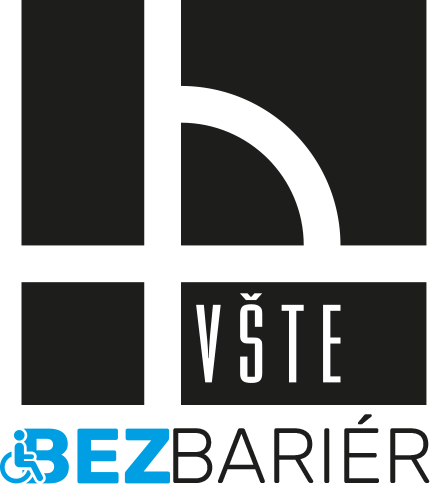 Prostor k diskusi
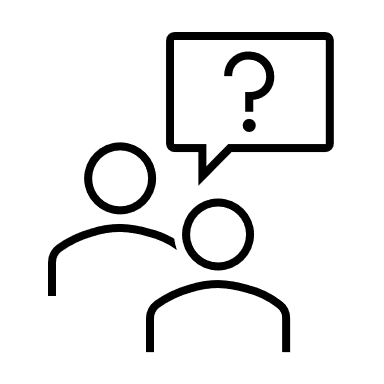